Line Array Dual 15” Subwoofer Speaker
DS-8215C
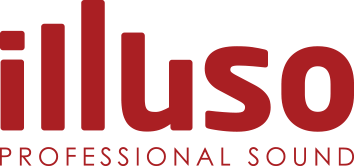 Professional Line Array Speaker System
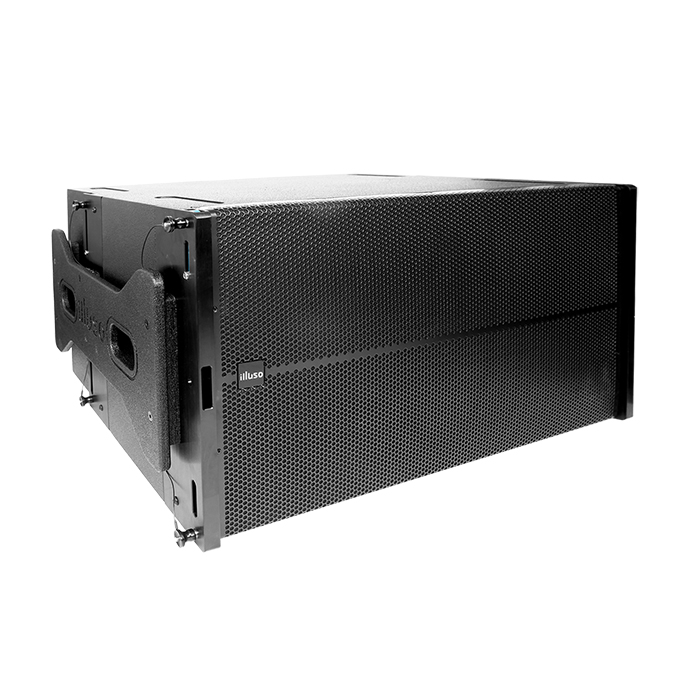 FEATURE
2개의 15” 고출력 드라이버는 4”보이스코일을 사용하여 파워풀한 댐핑과 높은 음압을 재생 
대형 공간에서 사용이 가능한 서브우퍼
SPECIFICATION
서울시 동작구 상도로 17 동화빌딩
TEL : 02-825-0300 FAX: 02-825-1141
www.dhe-av.co.kr
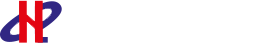